Pertemuan Kesebelas
Mata Kuliah : Main Control Room
Semester    : Genap
Dosen        : Bambang Sujati
Tahun        : @2019
Ingest
webupload
Ingest,
adalah proses menginput materi siar berupa data video ke dalam sistem media asset management.
Ada beragam cara untuk lakukan ingest, antara lain melalui proses capture kaset dan webupload.
Seiring dengan perkembangan teknologi, proses ingest yang umum dilakukan saat ini adalah dengan menggunakan webupload.
Webupload Ingest,
adalah proses menginput data digital ke dalam sistem media asset management melalui web interface. 
Materi siar berupa data yang tersimpan dalam hard disk, 
Proses webupload dilakukan menggunakan PC upload station yang terhubung dengan sistem media asset management.
webupload
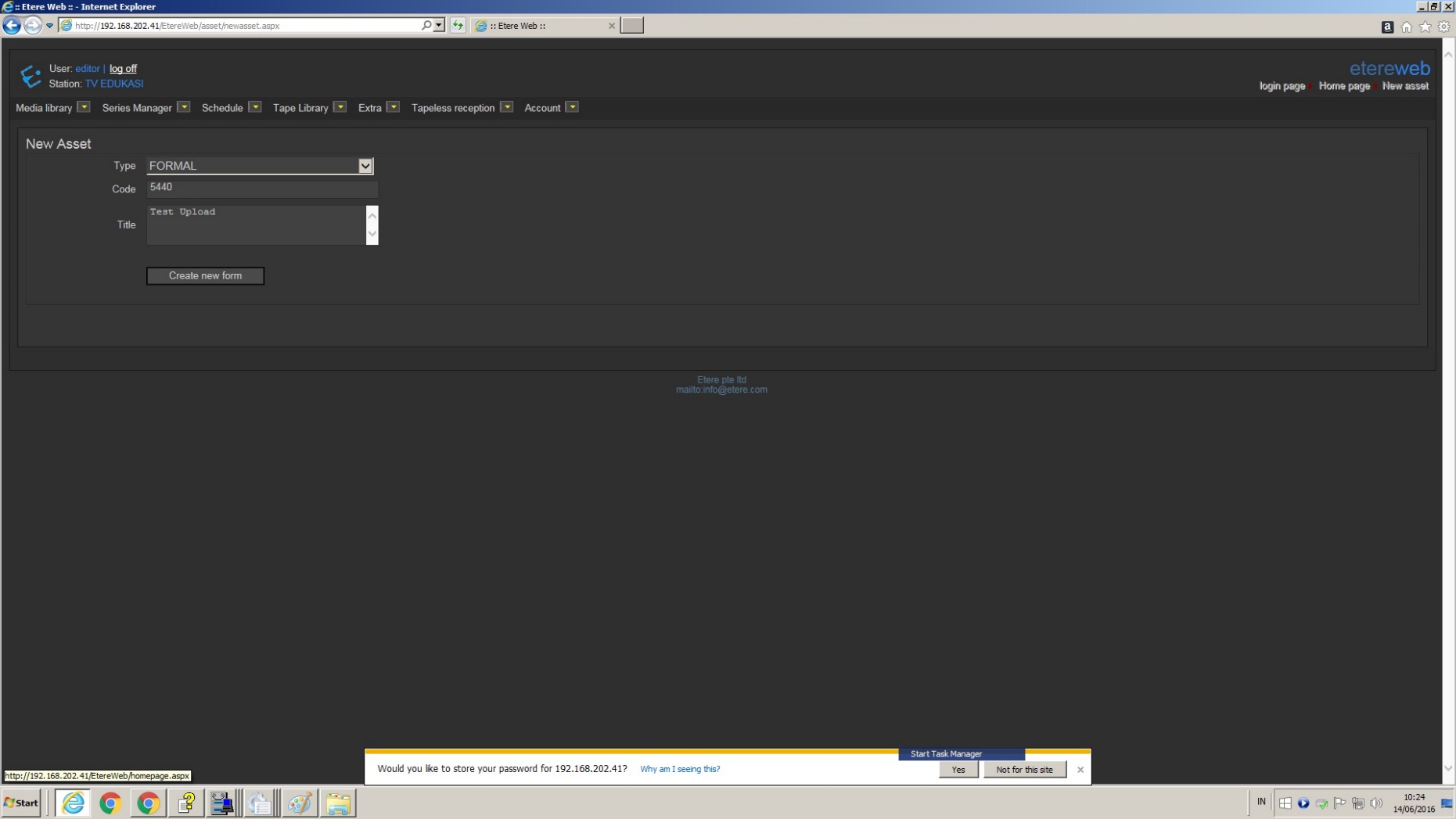 Setiap aset yang diupload diberi kode, judul dan tipe agar mudah dicari.
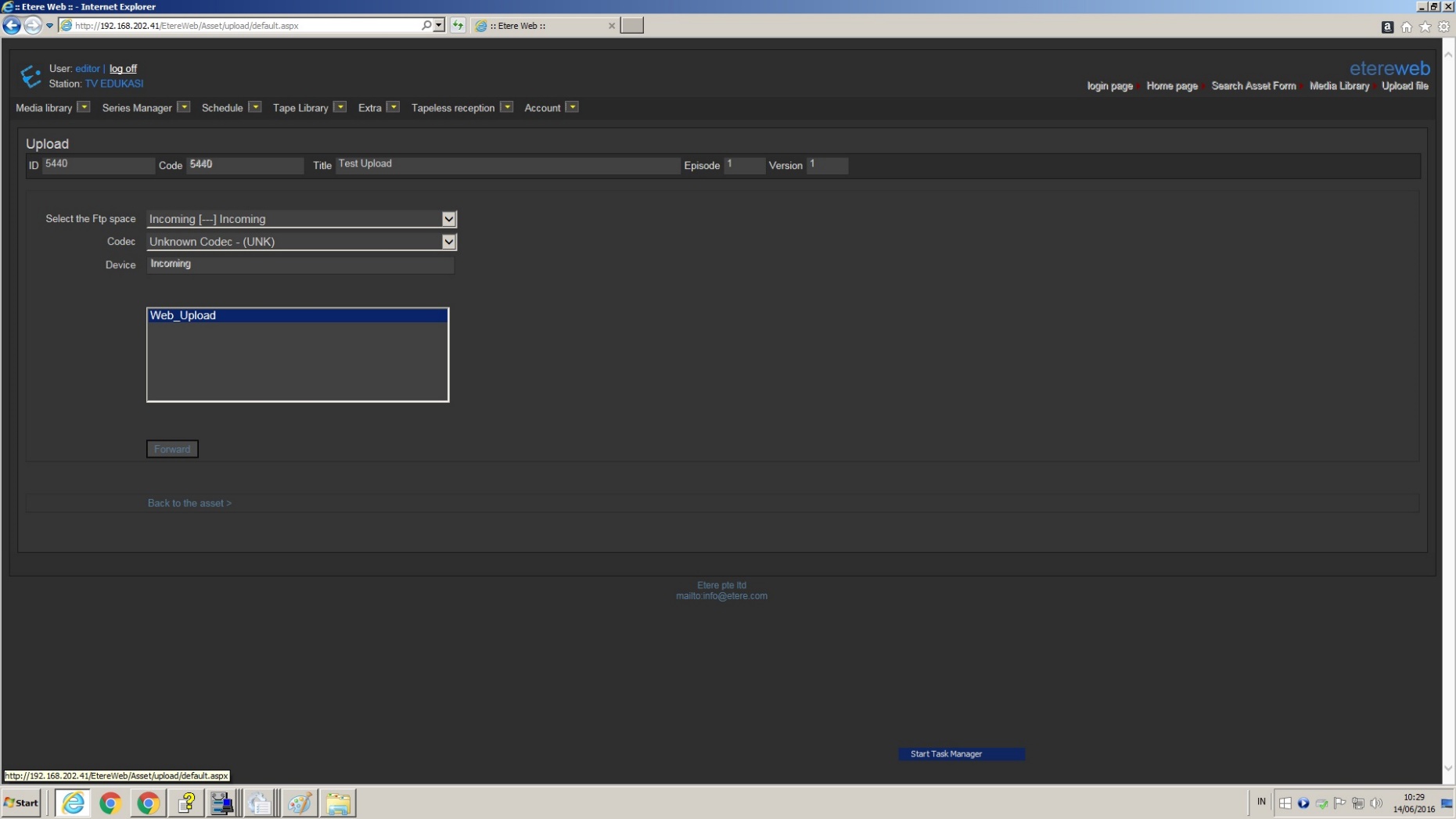 webupload
Proses mengunggah menggunakan File Transfer Protocol (FTP) yang berguna untuk mengirim data antara client dan server dalam sebuah jaringan komputer.
webupload
Proses ingest webupload memakan waktu lebih cepat daripada ingest capture menggunakan kaset yang membutuhkan waktu real time sesuai durasi program.